California’s Fiscal Outlook
California Association of School Business Officials
November 17, 2016
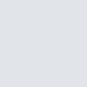 0
National and State Economic Outlook
1
Economic Expansion Assumed to Extend Throughout Forecast Period
Real Gross Domestic Product, Percent Change From Prior Year
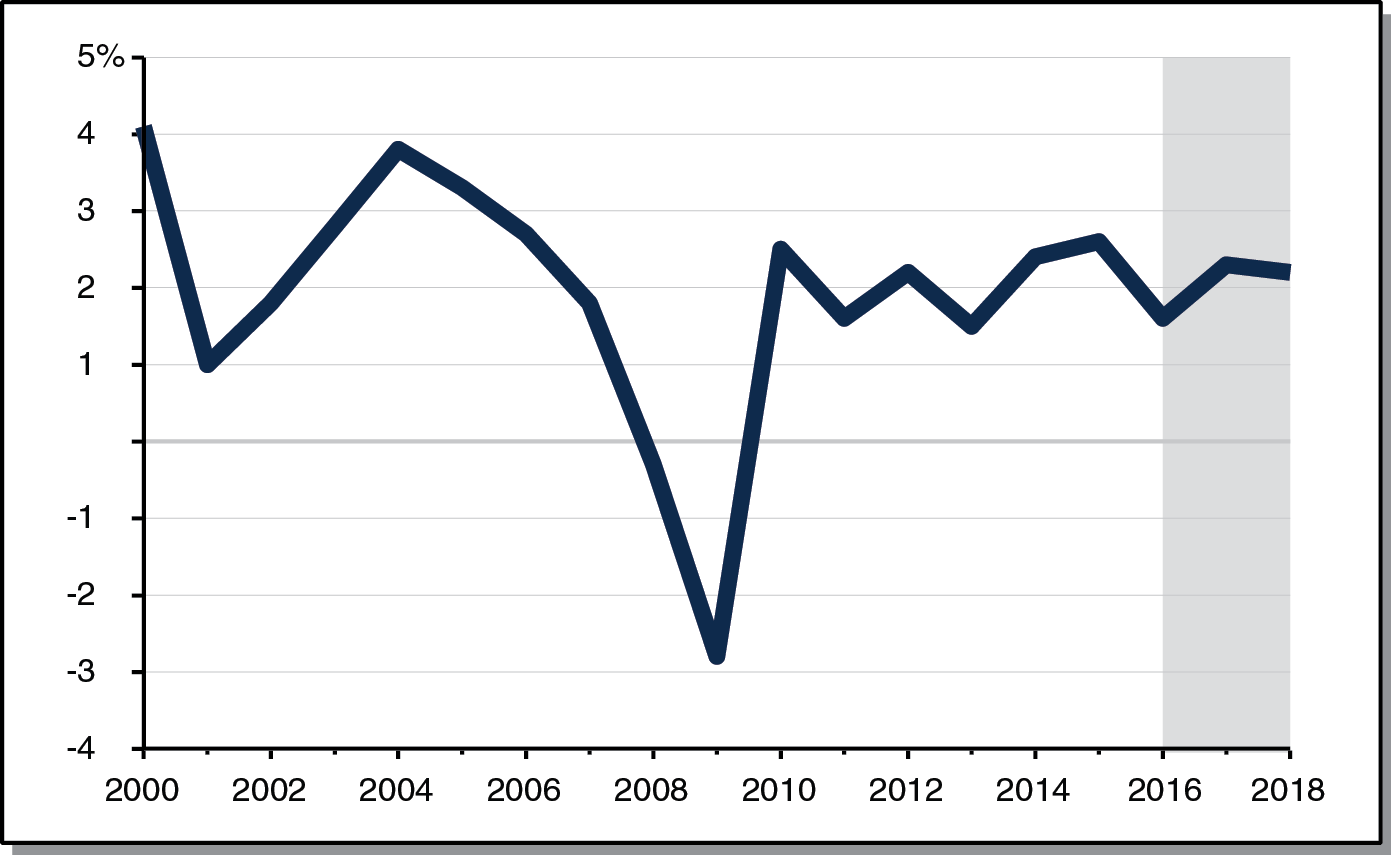 2
Current Economic Expansion Already Among Longest in U.S. History
Data Since 1984
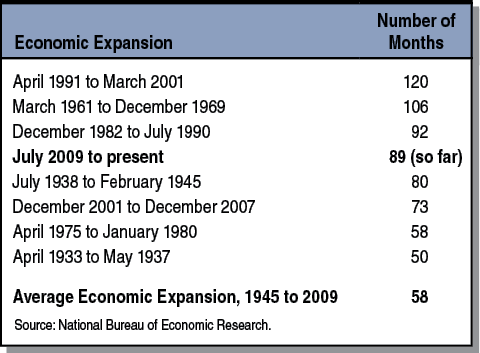 3
Growth in Personal Income Projected to Be Solid Throughout Forecast Period
Percent Change From Prior Year
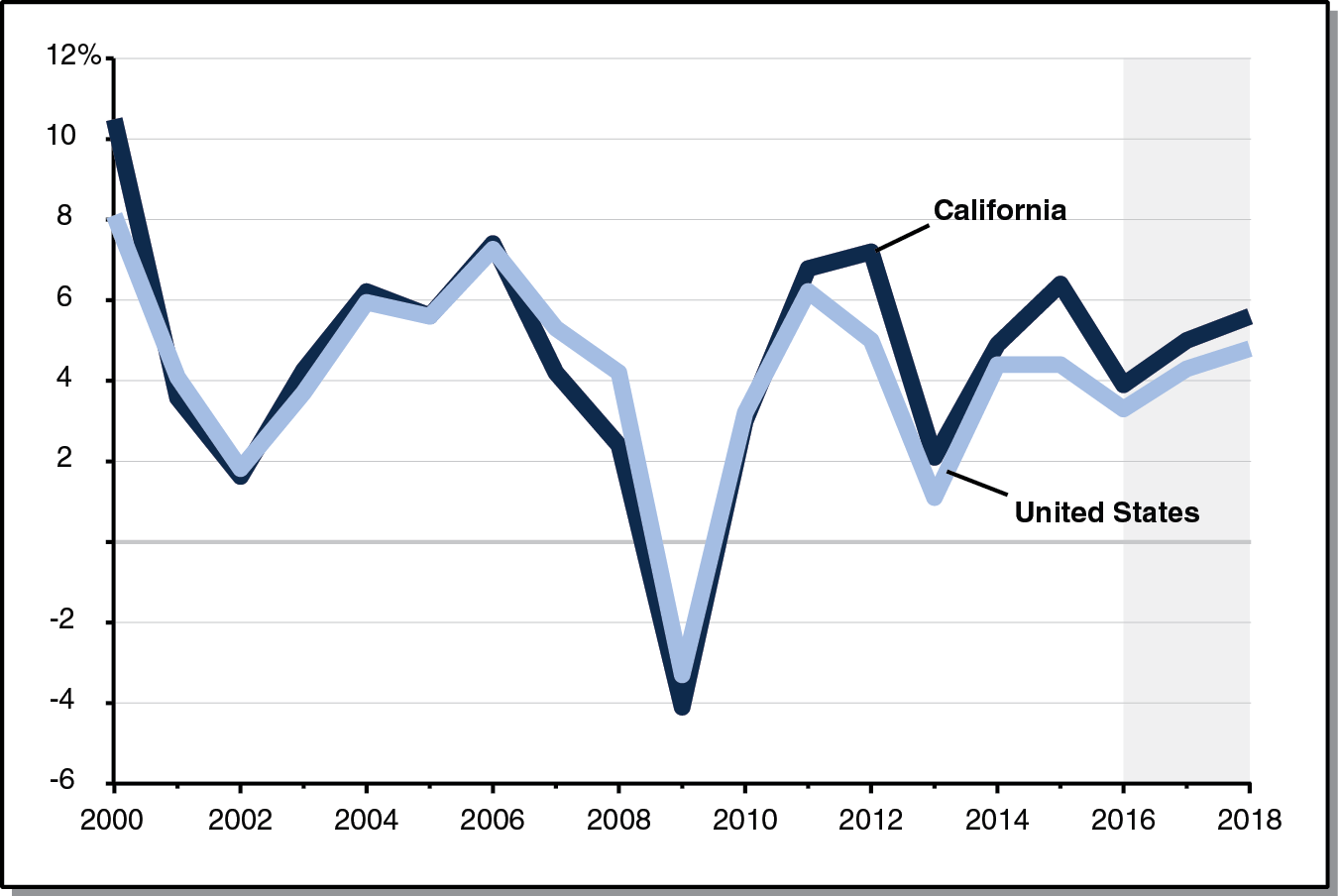 4
Unemployment Rate Projected to Drop Throughout Forecast Period
Unemployed Workers as a Share of Labor Force
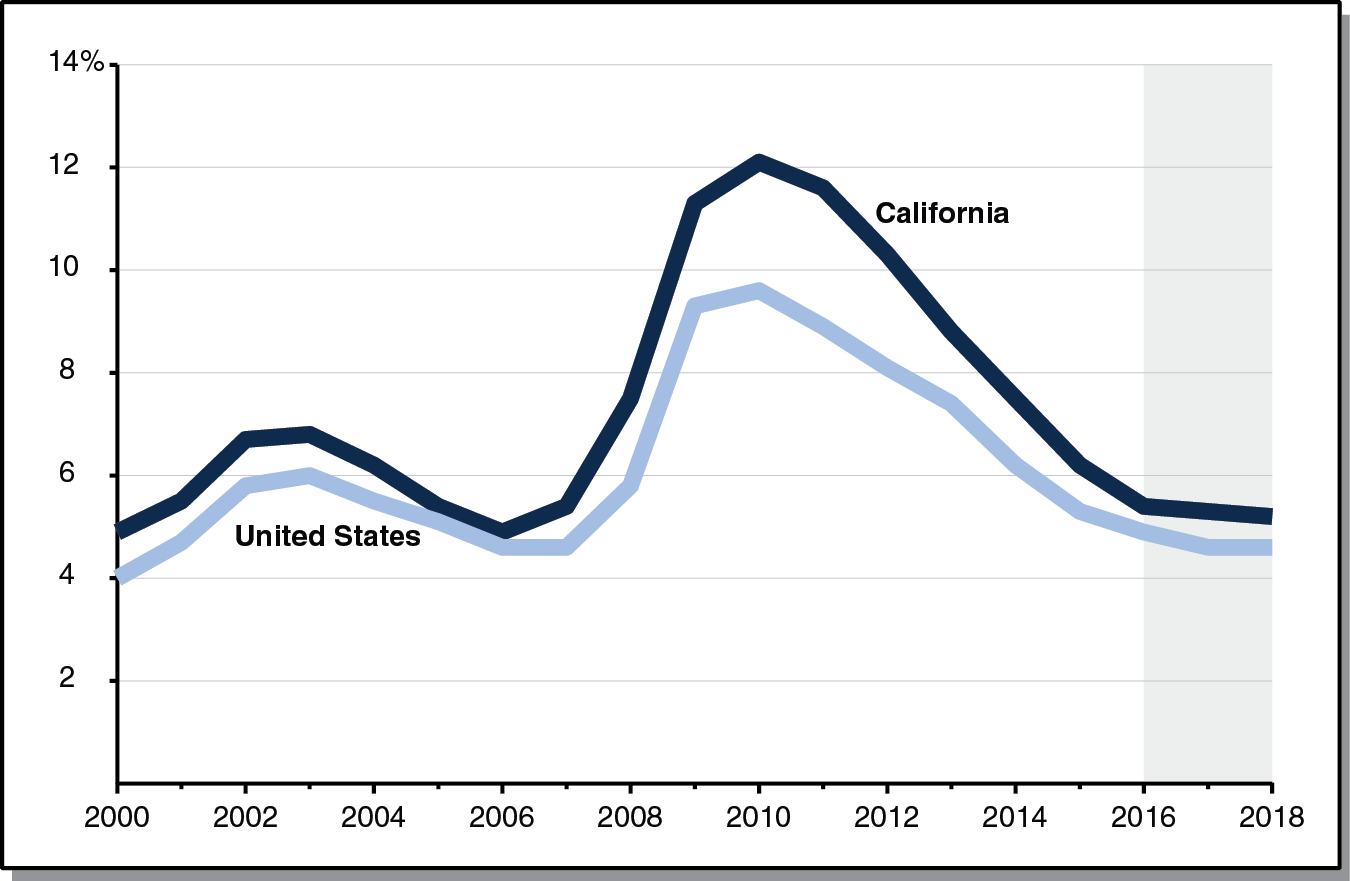 5
Growth in Home Prices Has Slowed Somewhat in Recent Years
Year-Over-Year Growth in California Home Prices
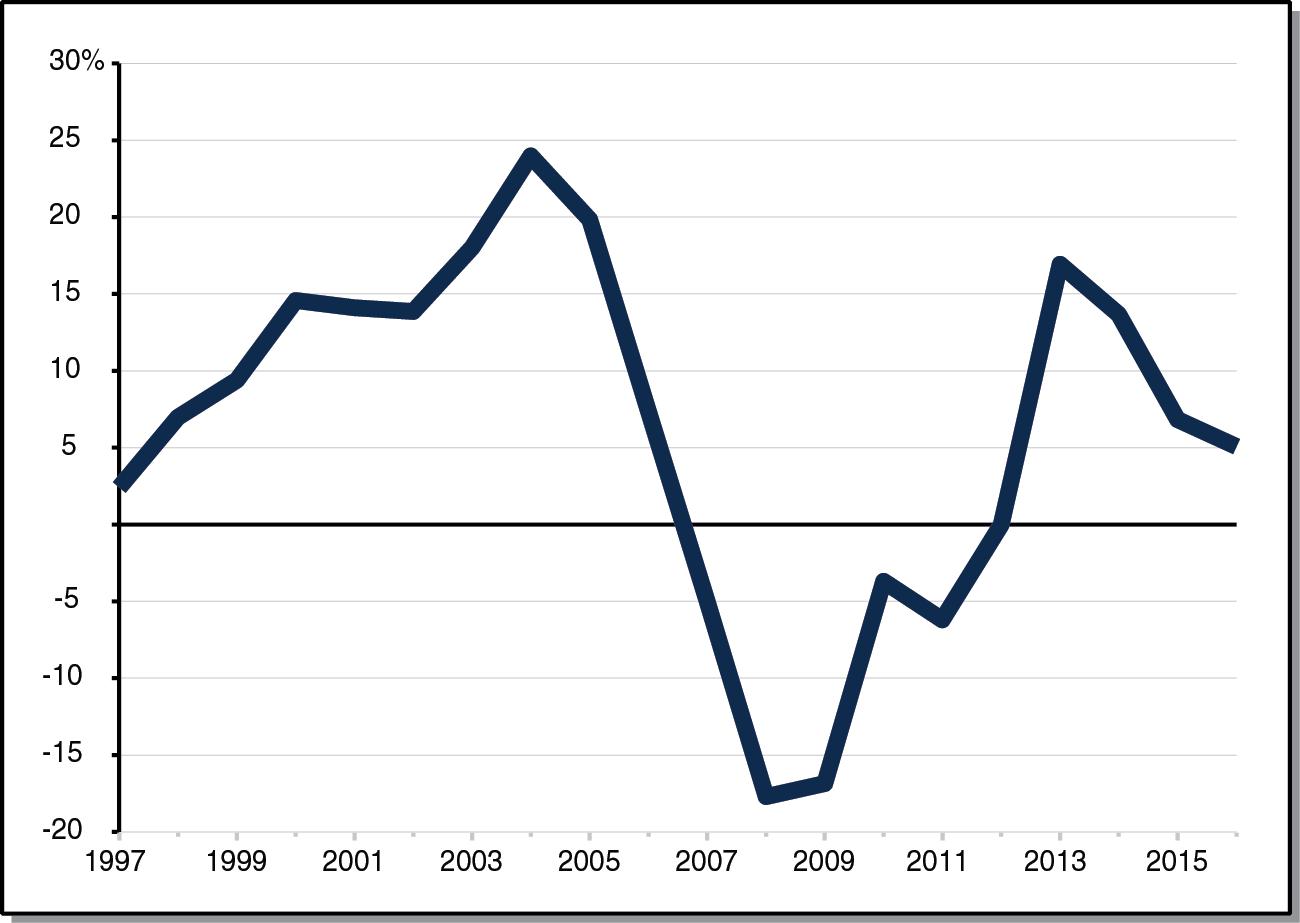 6
New Housing Permits Projected to Be Virtually Flat Throughout Forecast Period
Permits in Thousands
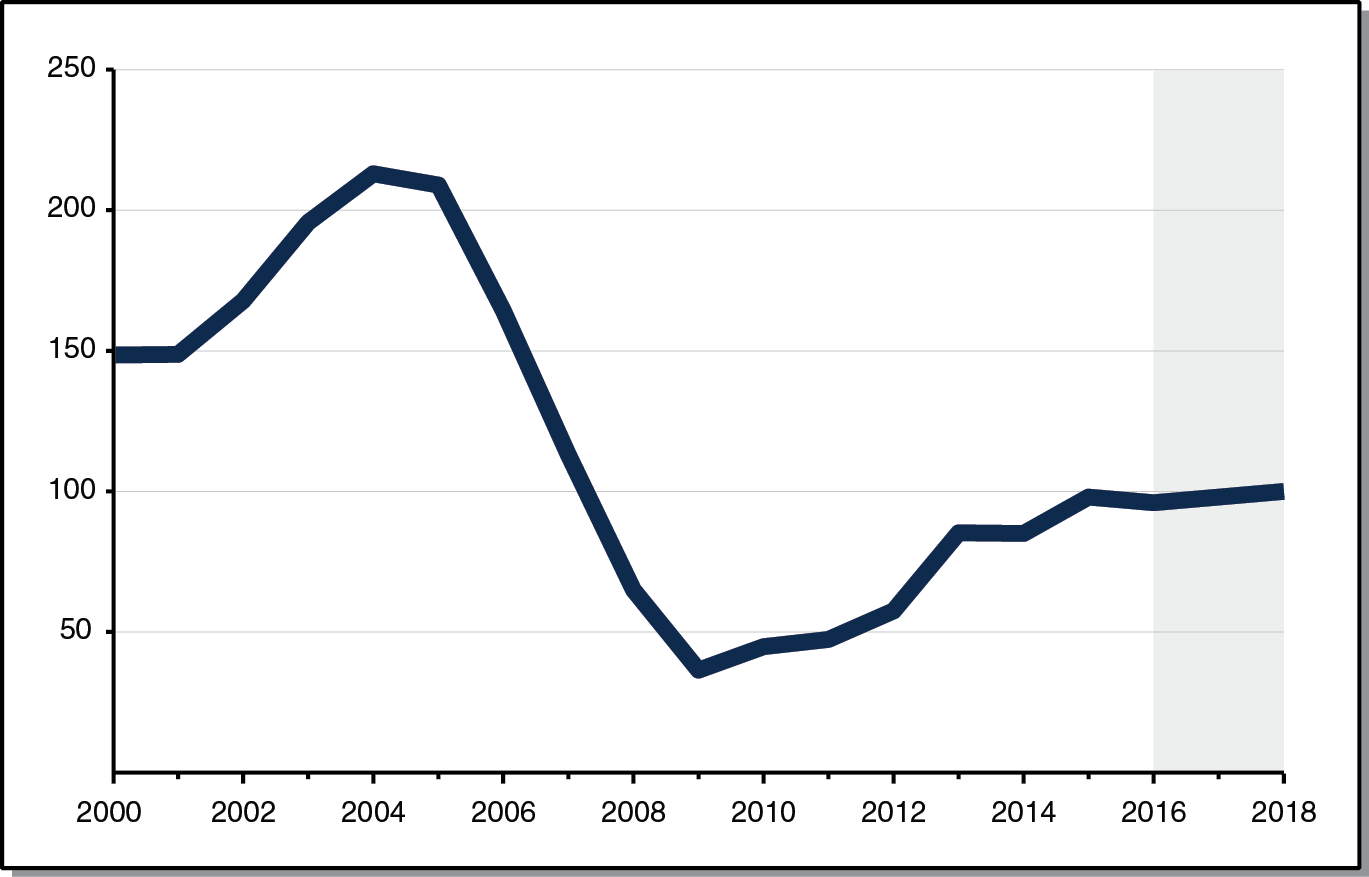 7
Assessed Property Values at About Historical Average Throughout Forecast Period
Percent Change From Prior Year
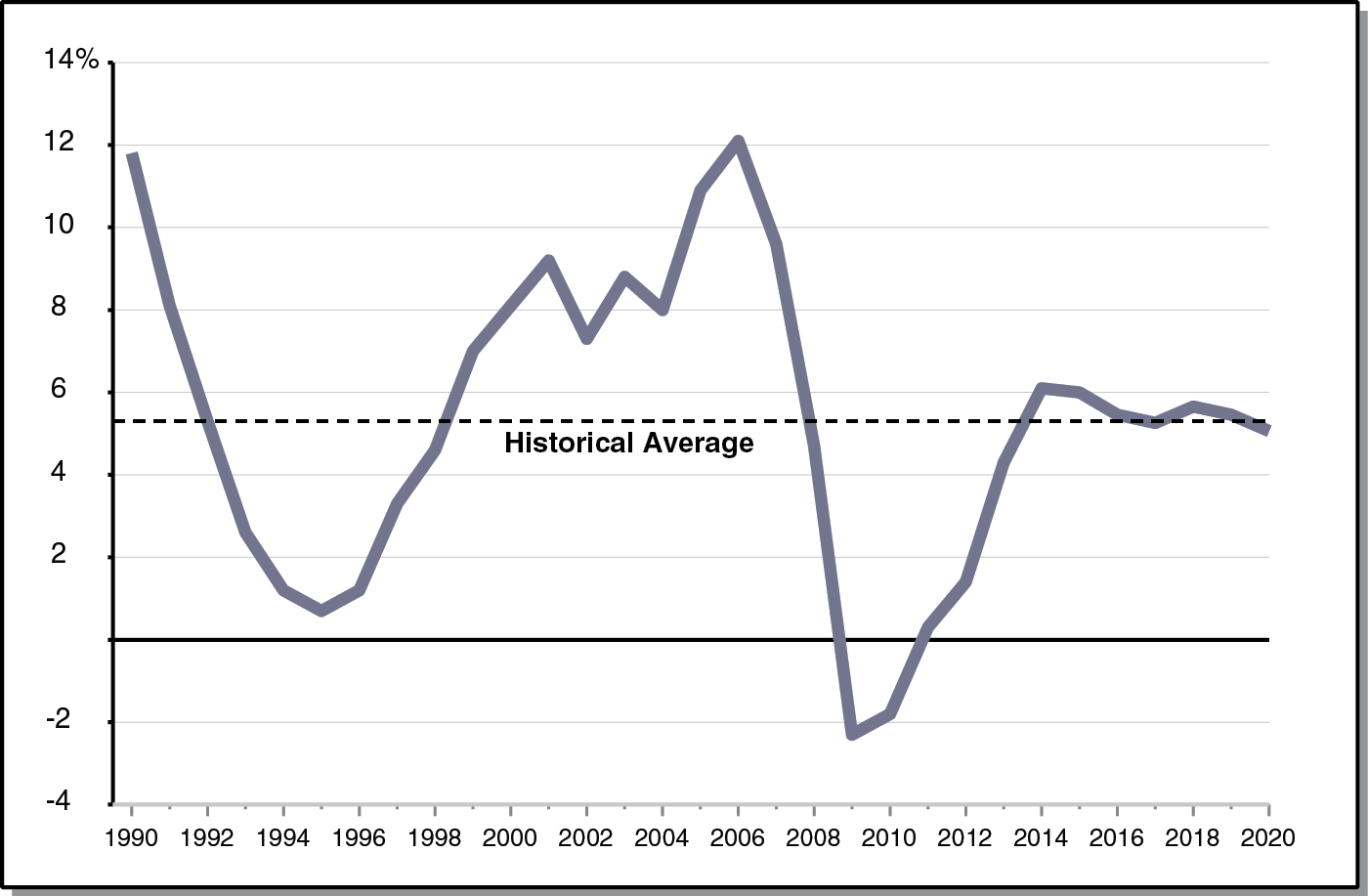 8
State’s Fiscal Outlook Through 2017-18
9
2016-17 Reserve Revised Down by $1 Billion
LAO Estimates
Revenues Down $1.7 Billion
Expenditures Down $1.2 Billion
Entering Balance Down $510 Million
10
Revenues Down $1.7 Billion From June 2016 Budget Act Assumptions
State General Fund, LAO Projections (Dollars in Millions)
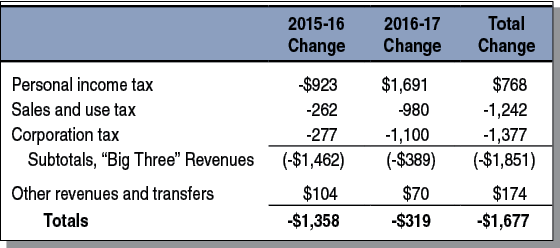 11
State Projected to End 2017-18 With $11.5 Billion Reserve
State General Fund Condition, LAO Projections (In Millions)
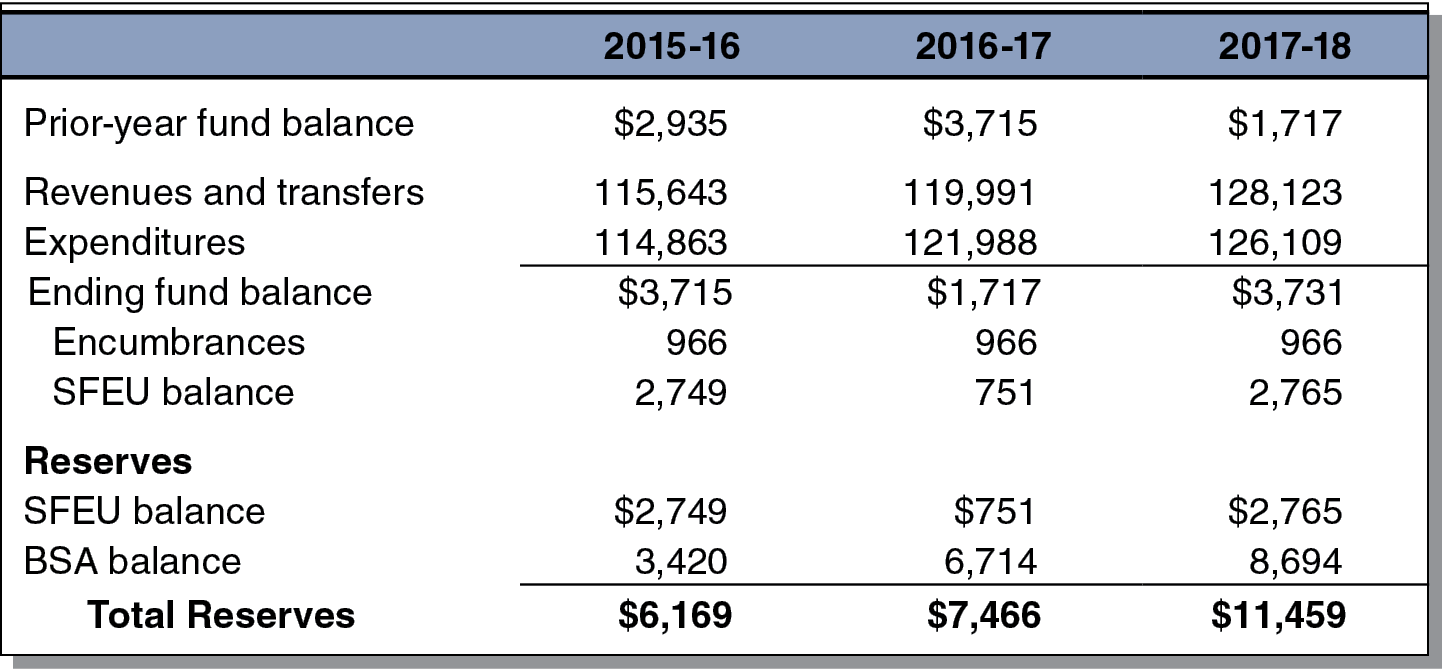 12
Solid Growth in State Revenues Projected for 2017-18
State General Fund, LAO Projections (Dollars in Millions)
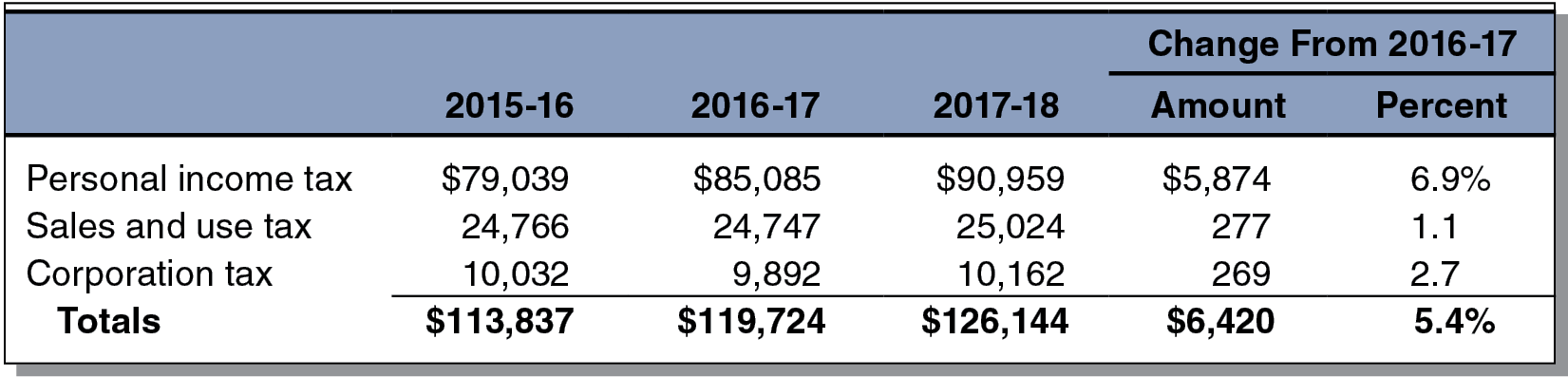 13
Debt Service Ratio Expected to Decline Somewhat Throughout Forecast Period
Debt Service Costs as Share of Annual General Fund Revenues, LAO Projections
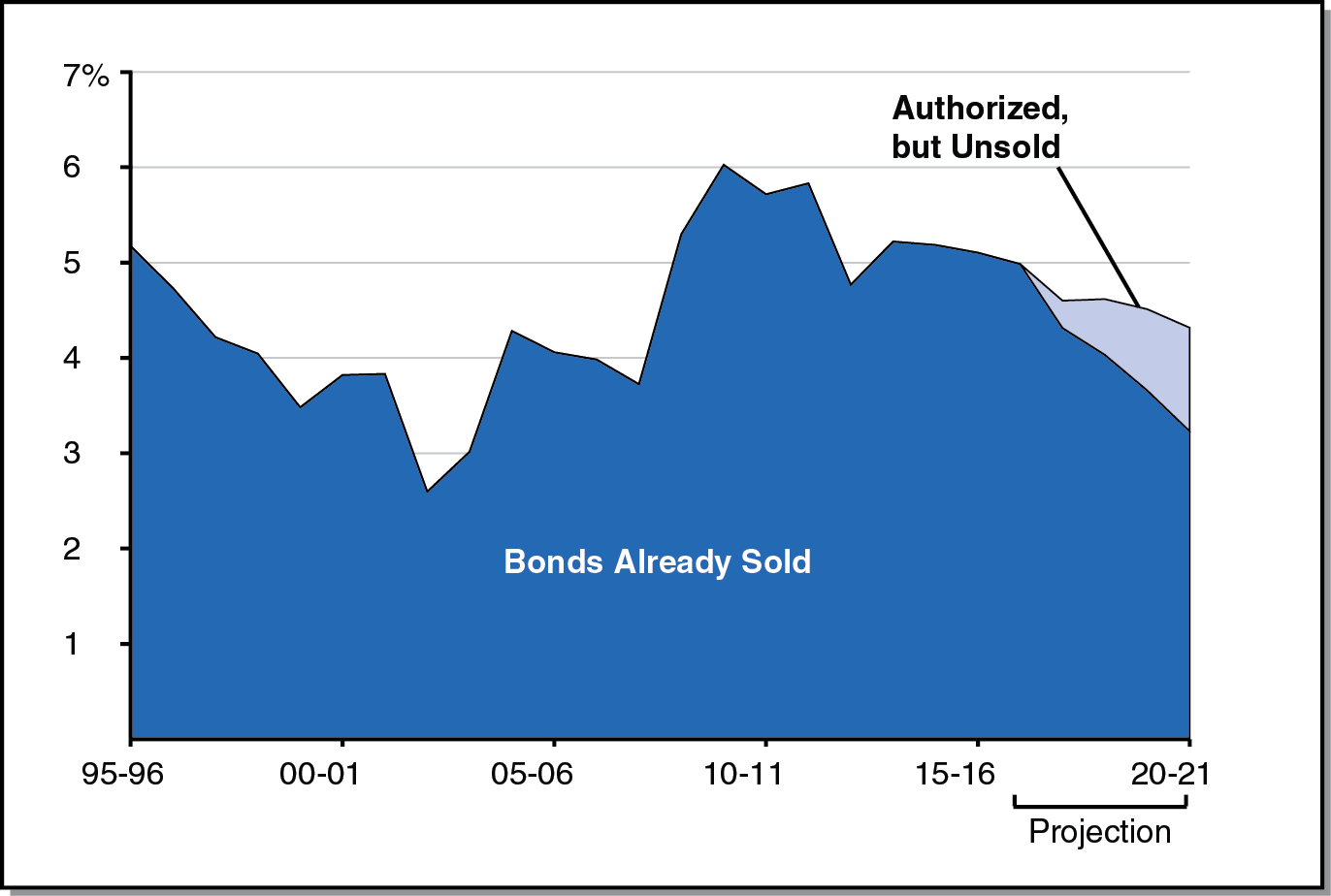 14
Education Outlook Through 2017-18
15
2015-16 Minimum Guarantee Slightly Down From June Budget Act Estimates
(In Millions)
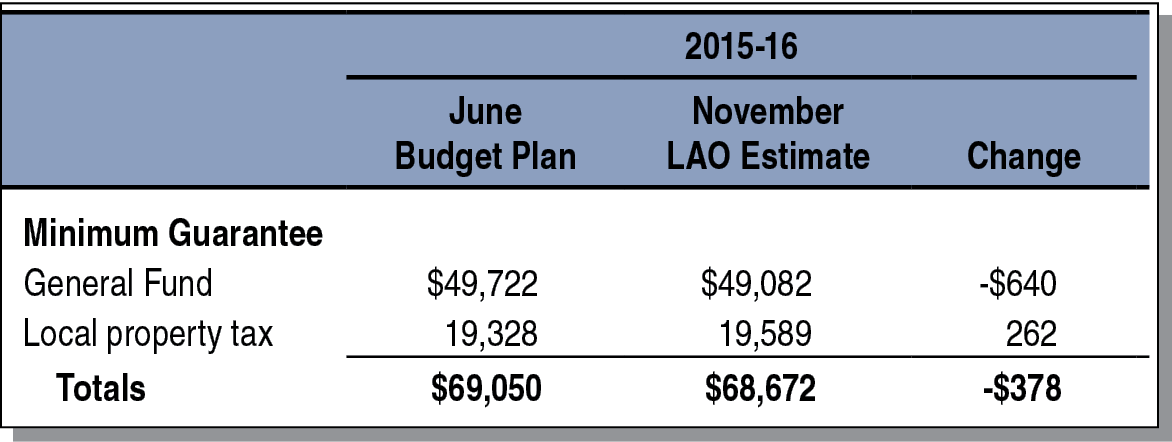 16
2016-17 Minimum Guarantee Virtually Unchanged From June Budget Act Estimates
(In Millions)
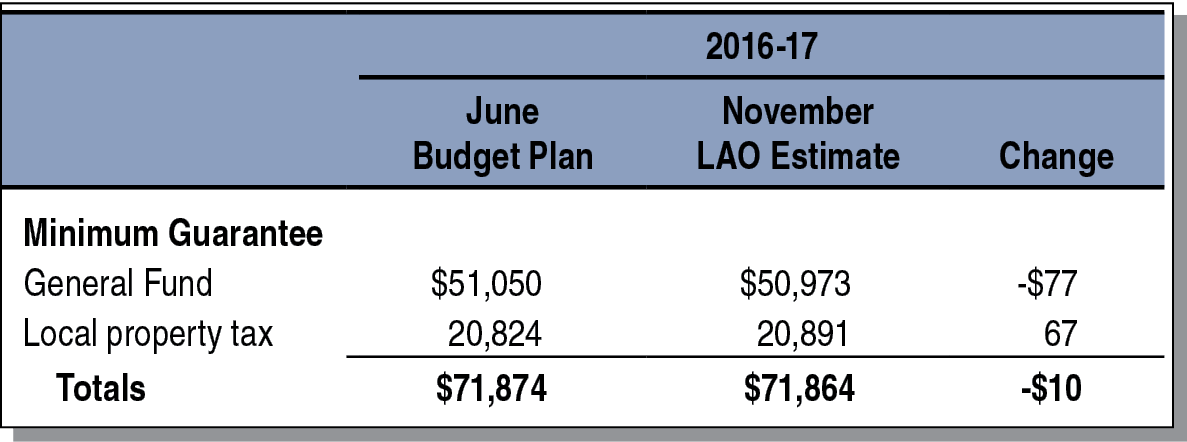 17
Proposition 98 Minimum Guarantee Projected to Grow Steadily Through 2017-18
LAO Projections (Dollars in Millions)
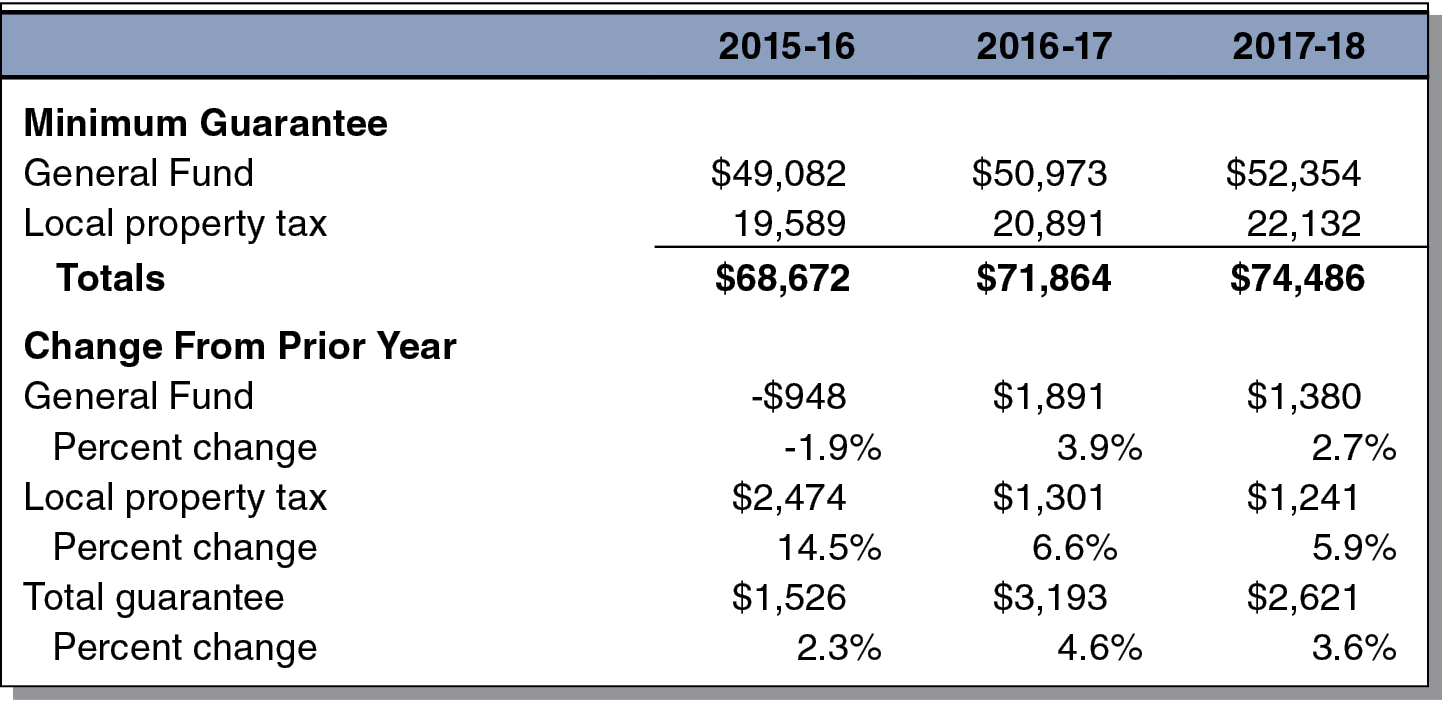 18
$2.8 Billion in Additional Funding Available for Proposition 98 Priorities in 2017-18
LAO Projections (In Millions)
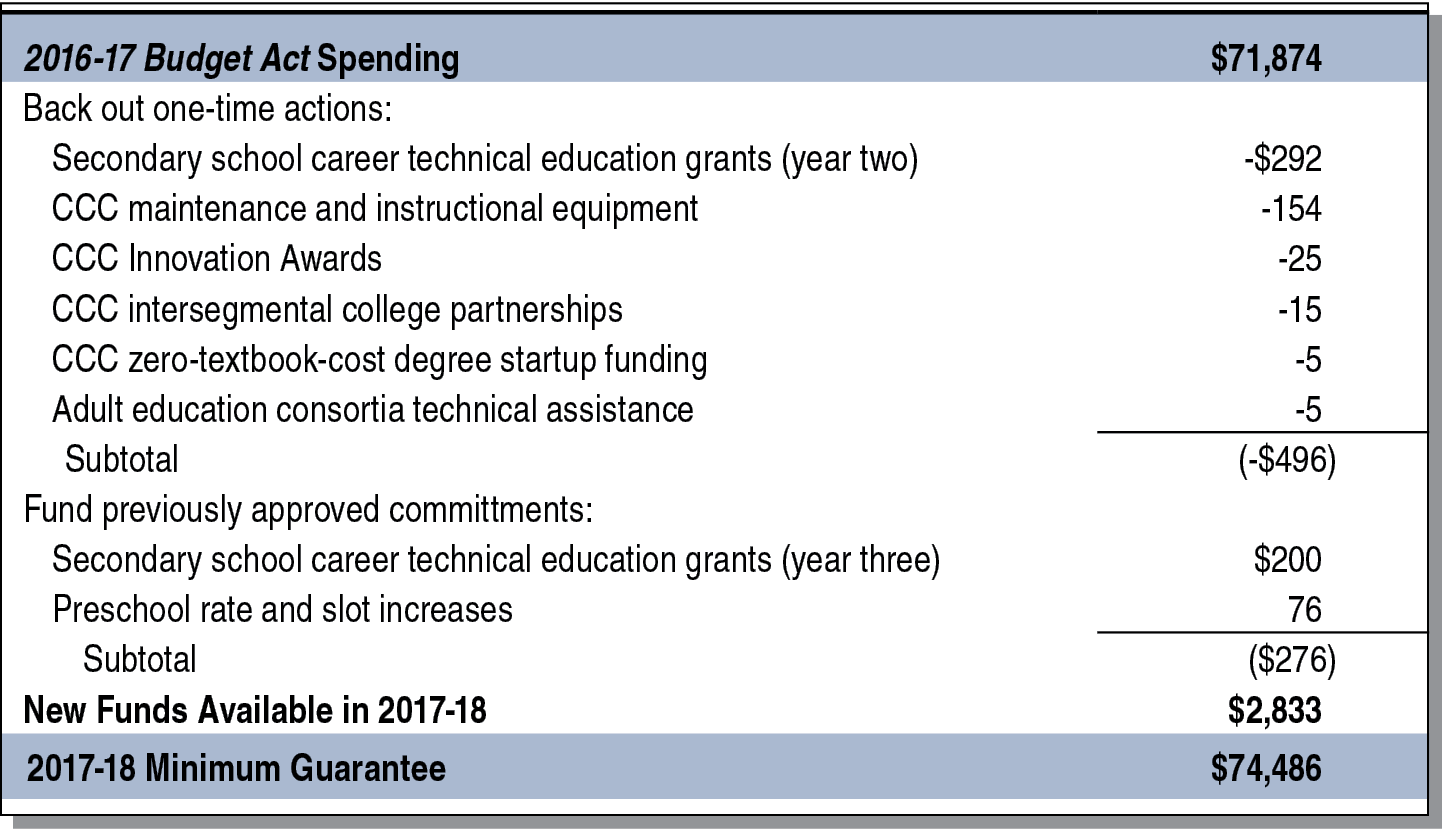 19
State’s Fiscal Outlook Through 2020-21
20
Comparing State Revenues Under Two Economic Scenarios
LAO Projections (In Billions)
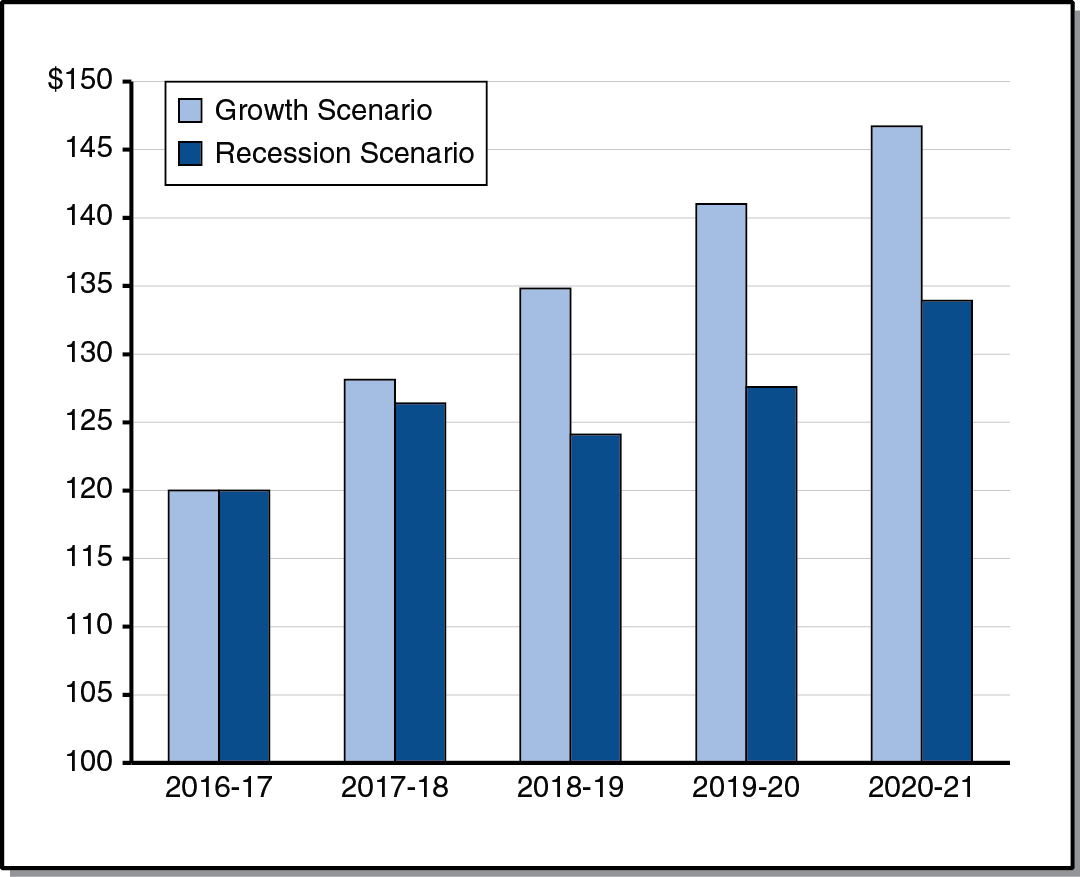 21
Comparing State Spending Under Two Economic Scenarios
LAO Projections (In Billions)
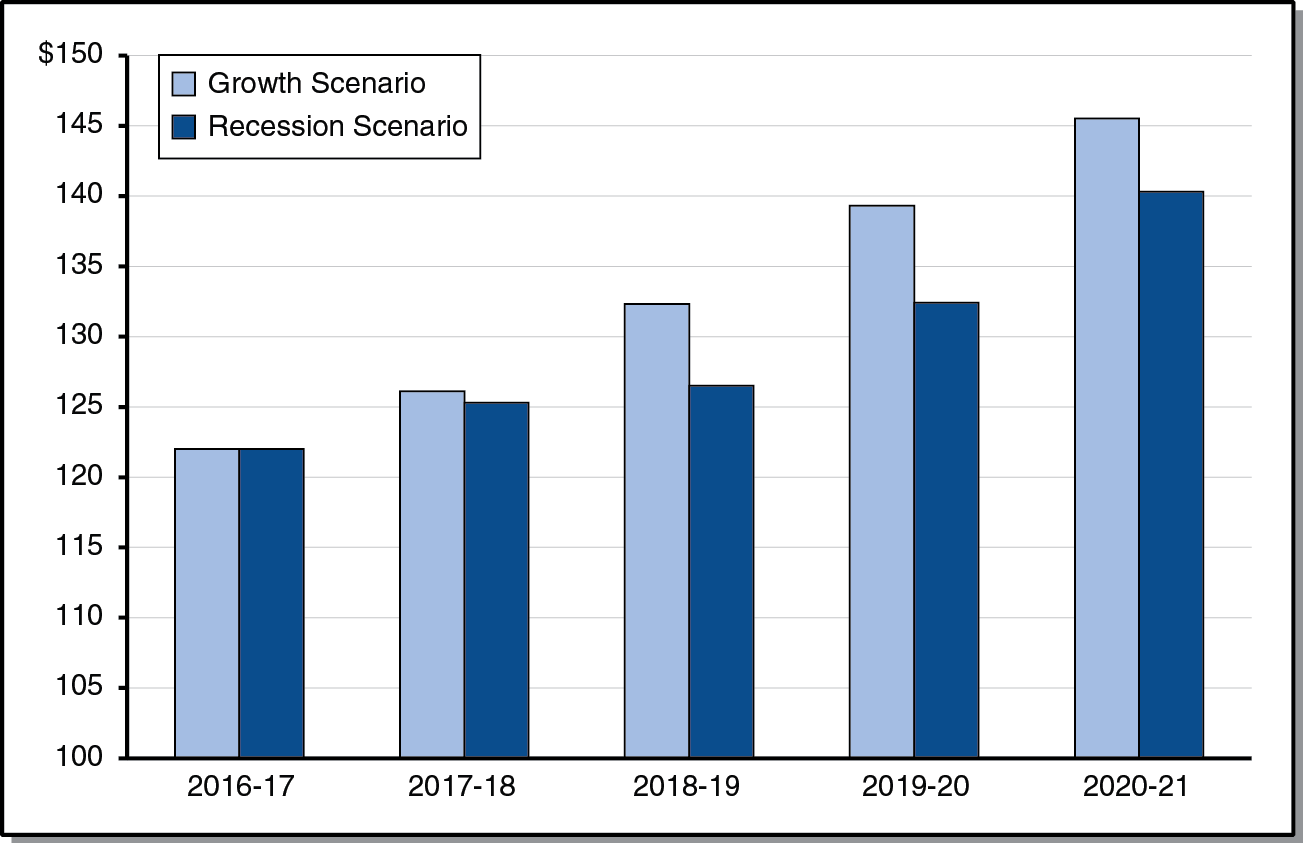 22
General Fund Surpluses and Reserve Deposits Under Economic Growth Scenario
LAO Projections (In Billions)
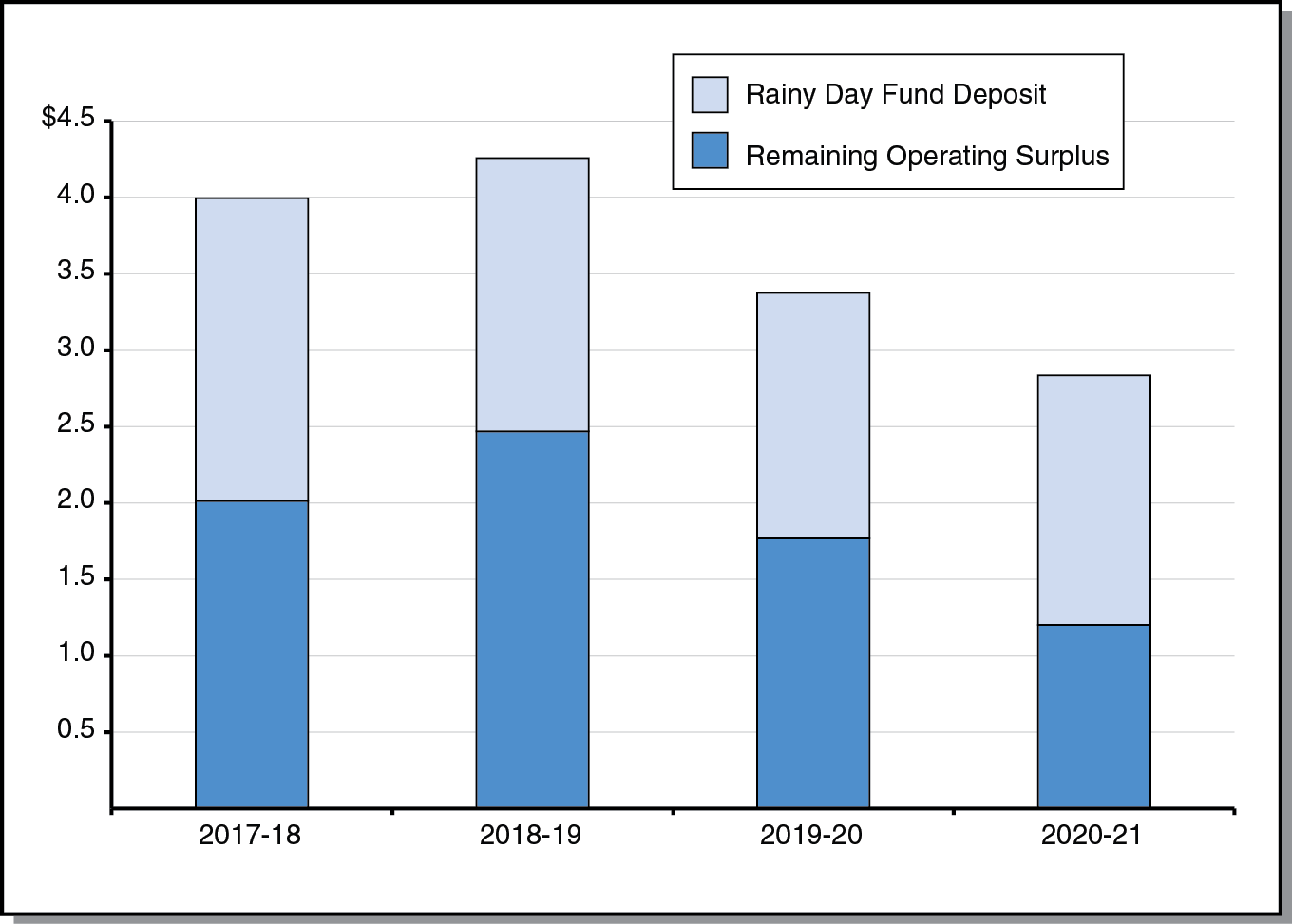 23
Reserve Covers Operating Deficits in Mild Recession Scenario
LAO Projections (In Billions)
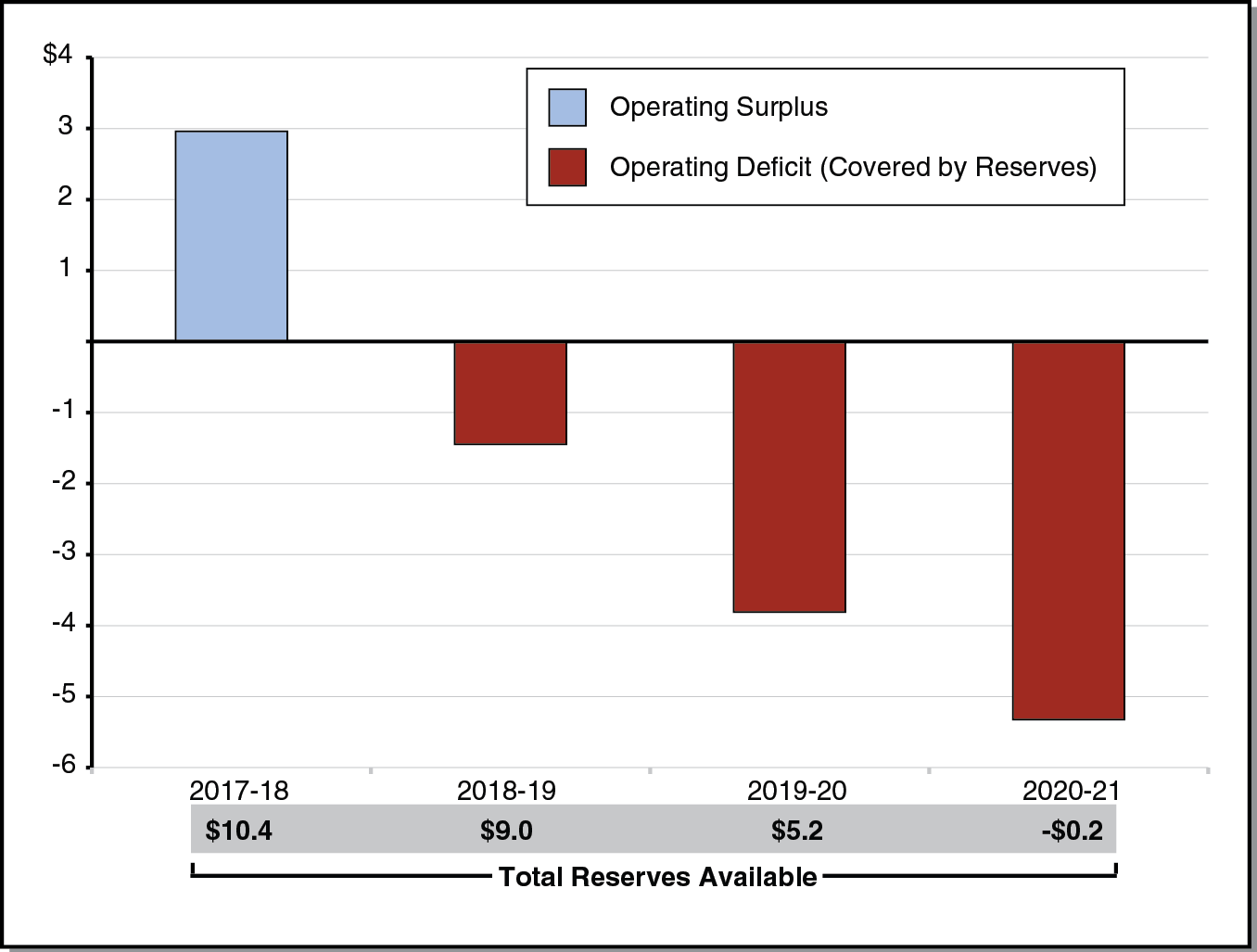 24
Education Outlook Through 2020-21
25
Comparing Minimum Guarantee Under Two Economic Scenarios
LAO Projections (In Billions)
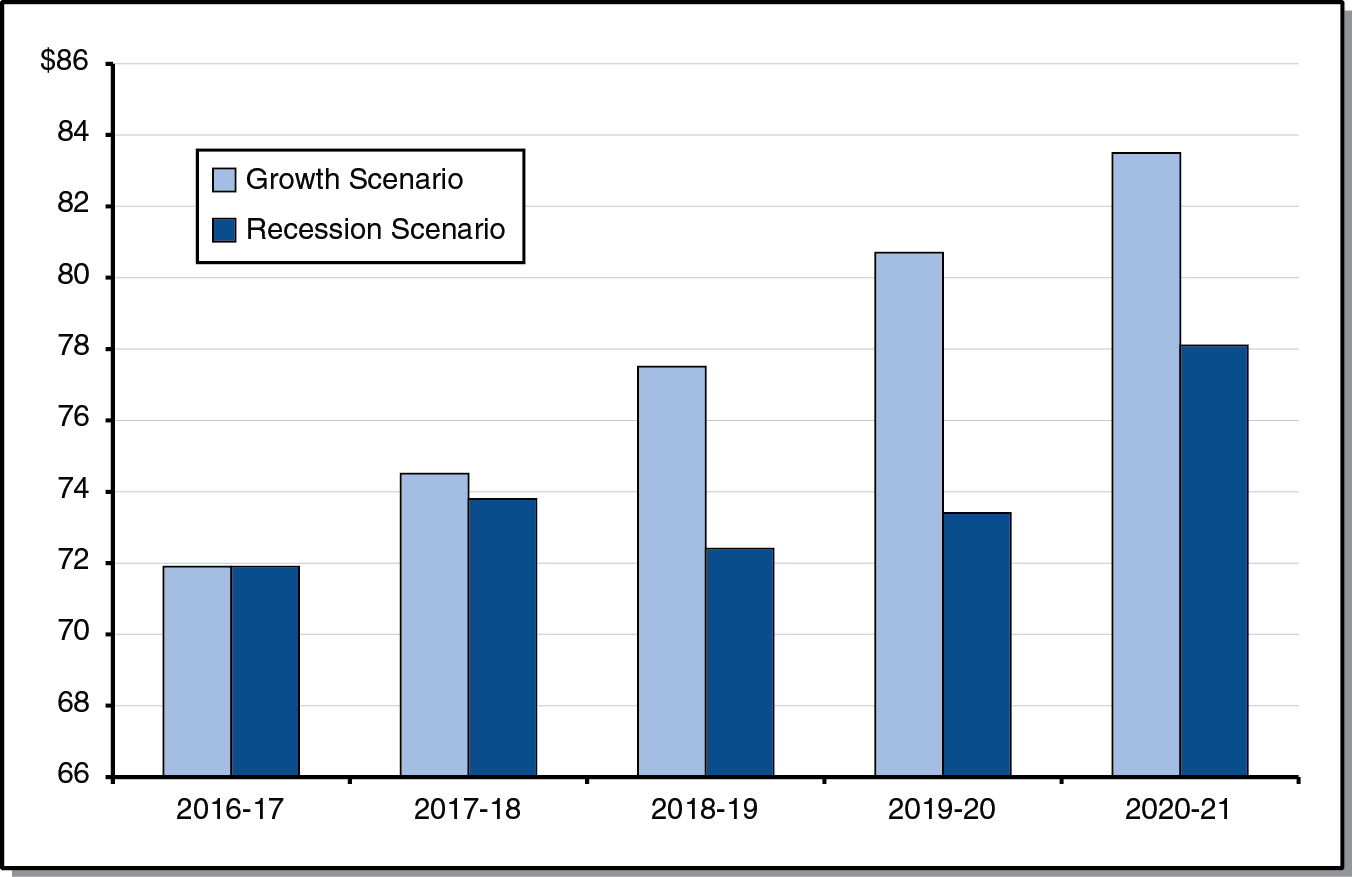 26
Other Outlook Factors
LAO Projections
Property Tax Revenue Projected to Rise Steadily
K-12 COLA Projected to Remain Low
K-12 Attendance Projected to Decline
Projected Pace of LCFF Implementation Varies by Scenario
27
Pension Costs
LAO Projections
$6 Billion Higher Costs
Reflects One-Quarter of New Proposition 98 Funding Under Growth Scenario
Reflects One-Third of New Proposition 98 Funding Under Recession Scenario
28
29